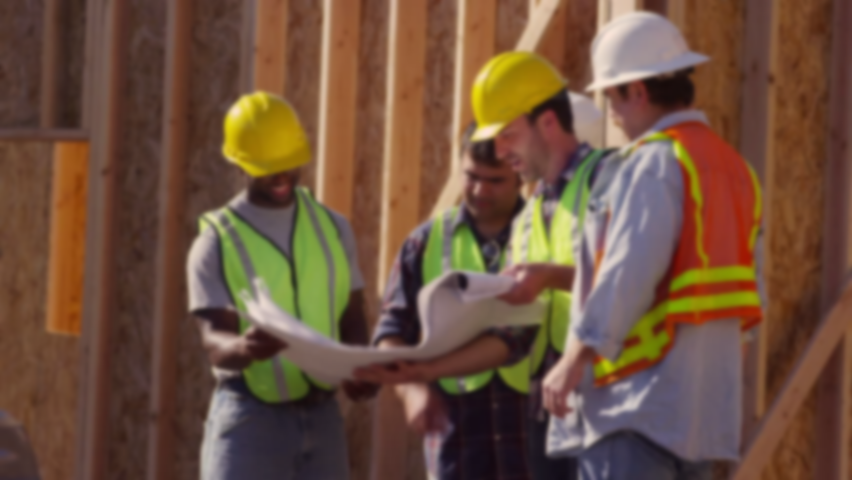 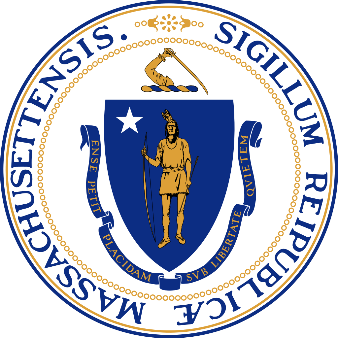 Autumn 2019
Northeast2019 Data Package Update
Regional Workforce Skills Planning Initiative
Introduction to the Updated Data Package
Objectives
Update contextual regional labor market information
Narrow scope of data/discussion to focus on regional priority/critical industries
Confirm regional high priority industries and occupations through updated demand star rankings and skill gap analysis
Evaluate any new demographic, labor pool, and talent pipeline considerations impacting workforce skill gaps
Introduce new dynamic data tools
2
[Speaker Notes: Bob]
Introduction to the Updated Data Package
Table of Contents
Part I: Regional Context
Unemployment Rate
Labor Force
Educational Requirements for Employment

Part II. Regional Industry Overview and Profiles
A: Sector Makeup by Employment and Wages
B: Priority Industry Profiles
Groups and Employers
Employment by Educational Attainment, Gender, and Race/Ethnicity
Occupations

Part III: Supply Gap Analysis
Regional Sub-BA Occupations
State BA+ Occupations

Part IV: Workforce Supply Analysis
A: Apprenticeships
B: Professional Licensing

Part V: New Data Tools

Appendix
A: Critical Industry Profiles
B: Worker Characteristics

Glossary
3
Part I: Regional Context
4
Regional Context
Unemployment Rate
The Northeast region’s unemployment rate historically tracks with the state average.
5
Source: Bureau of Labor Statistics, 2016-2019 Seasonally Unadjusted Data
Regional Context
Unemployed v. Employed in Labor Force
There are fewer unemployed workers in the Northeast as of May 2019 than the prior year. The overall labor force has also increased by about 5,000, as some people who previously were no longer looking for work have returned to the labor market and are having success finding employment.
6
Source: Bureau of Labor Statistics, 2016-2019 Seasonally Unadjusted Data
Regional Context
Median Annual Wage
The Northeast’s median annual wage has increased since 2015 and is the second highest of any region in the State after Greater Boston.
7
Source: DUA/Occupational Employment Statistics, 2018 Wages
Regional Context
Educational Requirements for Employment
The Northeast is projected to have the same shares of jobs that require BA+; AS, Cert. or Some College, and HS or Below in 2026 as in 2016.
2016 Employment
2026 Projected Employment
Total Employment: 414,122
Total Projected Employment: 445,240
8
Source: Bureau of Labor Statistics, Occupational Employment Statistics, 2026 Projections
[Speaker Notes: The majority of Central MA-based occupations across industries require a high school diploma or less. However, educational attainment alone does not imply a skill match.]
Part II:	Regional Industry Overview and Profiles
Who are the employers in our region?
9
Terminology
II.A:	Regional Industry Overview
11
Regional Industry Overview
Sector Makeup by Total Employment
Health Care and Social Assistance is the largest industry in the Northeast. Manufacturing is the second largest industry and has seen some small employment growth since 2016
(     Priority Industry)
Note: The arrows above the bars indicate the percent change in employment from 2016 to 2018.
12
Source: Department of Unemployment Assistance/Bureau of Labor Statistics Quarterly Census of Employment and Wages, Q3 2016 - 2018
Regional Industry Overview
Sector Makeup by Total Wages
Manufacturing paid the highest total wages in in the Northeast in 2018 and grew by 3% since 2016. Health Care and Social Assistance and Professional and Technical Services follow with the next highest total wages paid in 2018 in the region.
(     Priority Industry)
Note: The arrows above the bars indicate the percent change in total wages from 2016 to 2018.
13
Source: Department of Unemployment Assistance/Bureau of Labor Statistics Quarterly Census of Employment and Wages, Q3 2016 - 2018
II.B:	Priority Industry Profiles
14
Manufacturing
15
Industry Deep Dive: Manufacturing
Manufacturing Groups and Employers
The number of Manufacturing establishments in the Northeast has remained fairly stable since 2016. In the last year, Raytheon was the employer with the highest number of job postings in the Northeast (1,133), followed by ZOLL Medical Corporation (502), General Electric (452) and Pfizer (413).
Largest Employers by 12-Month Regional Job Postings
Source: Burning Glass, 2019
Source: DUA/BLS Quarterly Census of Employment and Wages, Q3 2016 – 2018
16
[Speaker Notes: Industry Groups:

Between 2016 and 2018, the total number of Manufacturing establishments in the Northeast remained fairly stable, with a total net change of +4 establishments. The largest growth was in Printing and related support activities (+10 establishments), which surpassed Semiconductor and electronic component manufacturing to become the third largest industry group in the region. Electronic instrument manufacturing saw the greatest decrease (-7 establishments), but remains the second largest industry group in the region.

Though not shown on this chart, other groups that added establishments include Coating, engraving, and heat treating metals (38 establishments, +5) and Medical equipment and supplies manufacturing (36 establishments, +5).]
Industry Deep Dive: Manufacturing
Manufacturing by Education
34% of workers in Manufacturing in the Northeast have a high school diploma or less. 27% of workers in Manufacturing have some college or an Associate Degree and 34% have a Bachelor’s degree or higher. This educational attainment mix has been relatively stable since 2015.
Industry Employment by Educational Attainment, Q2 2015 – Q2 2018
Source: US Census Longitudinal Employer-Household Dynamics: Quarterly Workforce Indicators, Q2 2015 – 2018
17
[Speaker Notes: While Manufacturing employment has remained relatively stable since 2015, the educational attainment mix has shifted slightly. The number of workers with less than a high school education increased (+434 workers), as did the number of workers aged less than 24 (+312). 

Growth in these categories was overshadowed, however, by decreases in the number of workers with a Bachelor’s degree or higher (-1,159), Some college or Associate degree (-577), or High school or equivalent education (-432).]
Industry Deep Dive: Manufacturing
Manufacturing by Gender
Manufacturing workers in the Northeast are predominantly male. Females make up about 30% of workers in Manufacturing in the region.
Percent and Absolute Change* in Industry Employment, Q2 2015 – Q2 2018
Industry Employment, Q2 2018
Source: US Census Longitudinal Employer-Household Dynamics: Quarterly Workforce Indicators, Q2 2018
Source: US Census Longitudinal Employer-Household Dynamics:
Quarterly Workforce Indicators, Q2 2015 – Q2 2018
18
*Absolute value change is shown on the vertical axis. Labels indicate the percent change in employment for gender.
Industry Deep Dive: Manufacturing
Manufacturing by Race/Ethnicity
Approximately 80% of all Manufacturing workers in the Northeast are white, although the percentage of non-white workers has increased since 2015.
Industry Employment, Q2 2018
Percent and Absolute Change* in Industry Employment, Q2 2015 – Q2 2018
Source: US Census Longitudinal Employer-Household Dynamics: Quarterly Workforce Indicators, Q2 2018
Source: US Census Longitudinal Employer-Household Dynamics:
Quarterly Workforce Indicators, Q2 2015 – Q2 2018
19
*Absolute value change is shown on the vertical axis. Labels indicate the percent change in employment for each racial/ethnic category.
Healthcare and Social Assistance
20
Industry Deep Dive: Healthcare and Social Assistance
Healthcare and Social Assistance Groups and Employers
More than 2,000 Health Care and Social Assistance establishments were added in the Northeast between 2016 and 2018, driven primarily by the increase in Individual and Family Services. Over the last 12 months, Lahey Health posted the most jobs in the Northeast, with 1,409, followed by Beverly Hospital, a subsidiary of Lahey Health, with 1,251.
Largest Employers by 12-Month Regional Job Postings
Source: Burning Glass, 2019
Source: DUA/BLS Quarterly Census of Employment and Wages, Q3 2016 – 2018
21
[Speaker Notes: Industry Groups:

Between 2016 and 2018, the total number of Health Care and Social Assistance establishments in the Northeast grew by 2,087. The largest growth was in the Individual and family services (+1,977), followed by Residential mental health facilities (+66 establishments). By contrast, the number of Offices of physicians, formerly the second largest industry group, decreased by 35. 

Though not shown on this chart, the 6th and 7th largest industry groups by number of establishments are Child day care services (291 establishments, +22 since 2016) and Home health care services (133 establishments, +16).

Online Job Postings:

In the last year, Lahey Health advertised 1,409 jobs in the Northeast, more than any other single employer. The next largest employer, Beverly Hospital (which advertised 1,251 jobs), is a subsidiary of Lahey Health.

While Partners Healthcare was only directly responsible for 423 jobs advertised in the Northeast, its subsidiary North Shore Medical Center posted 1,142 jobs.]
Industry Deep Dive: Healthcare and Social Assistance
Healthcare and Social Assistance by Education
Nearly 60% of workers in Healthcare and Social Assistance have some college or higher level of education in the Northeast.
Industry Employment by Educational Attainment, Q2 2015 – Q2 2018
Source: US Census Longitudinal Employer-Household Dynamics: Quarterly Workforce Indicators, Q2 2015 – 2018
22
[Speaker Notes: While Health Care is a high-skilled industry, with nearly 60% of all workers having some college or a higher level of education, most of the employment growth since 2015 has been in the Less Than High School category (+1,815 jobs) and the High School or Equivalent category (+1,535 jobs).]
Industry Deep Dive: Healthcare and Social Assistance
Healthcare and Social Assistance by Gender
There are far more women than men working in Healthcare and Social Assistance, overall. This reflects the mix of occupations in the sector.
Percent and Absolute Change* in Industry Employment, Q2 2015 – Q2 2018
Industry Employment, Q2 2018
Source: US Census Longitudinal Employer-Household Dynamics: Quarterly Workforce Indicators, Q2 2018
Source: US Census Longitudinal Employer-Household Dynamics:
Quarterly Workforce Indicators, Q2 2015 – Q2 2018
23
*Absolute value change is shown on the vertical axis. Labels indicate the percent change in employment for gender.
Industry Deep Dive: Healthcare and Social Assistance
Healthcare and Social Assistance by Race/Ethnicity
While nearly 80% of workers in the Healthcare and Social Assistance sector are white in the Northeast, since 2015, growth in employment has been increasing for Black or African American, Asian, and Hispanic or Latino populations.
Percent and Absolute Change* in Industry Employment, Q2 2015 – Q2 2018
Industry Employment, Q2 2018
Source: US Census Longitudinal Employer-Household Dynamics: Quarterly Workforce Indicators, Q2 2018
Source: US Census Longitudinal Employer-Household Dynamics:
Quarterly Workforce Indicators, Q2 2015 – Q2 2018
24
*Absolute value change is shown on the vertical axis. Labels indicate the percent change in employment for each racial/ethnic category.
Professional and Technical Services
25
Industry Deep Dive: Professional and Technical Services
Professional and Technical Services Groups and Employers
The Northeast is home to more than 3,500 establishments in the Professional and Technical Services sector, which includes computer systems design, legal, management and technical consulting, and accounting and bookkeeping services. In the last year, H&R Block had the most job postings in the Northeast with 246, followed by AECOM Technology Corp. (145) and Lantheus Medical Imaging (141).
Largest Employers by 12-Month Regional Job Postings
Source: Burning Glass, 2019
Source: DUA/BLS Quarterly Census of Employment and Wages, Q3 2016 – 2018
26
[Speaker Notes: Industry Groups:

Between 2016 and 2018, the total number of Professional and Technical Services establishments grew by 75. Sources of growth include Computer systems design and related services (683 establishments, +32) and Management and technical consulting services (623 establishments, +15). By contrast, Legal services saw the greatest decrease (-14 establishments), but remains the second largest industry group in the Northeast.

Though not shown on this chart, other groups that added establishments include Scientific research and development services (177 establishments,+23) and Specialized design services (105 establishments, +19).

Online Job Postings:

In the last year, Lahey Health advertised 1,409 jobs in the Northeast, more than any other single employer. The next largest employer, Beverly Hospital (which advertised 1,251 jobs), is a subsidiary of Lahey Health.

While Partners Healthcare was only directly responsible for 423 jobs advertised in the Northeast, its subsidiary North Shore Medical Center posted 1,142 jobs.]
Industry Deep Dive: Professional and Technical Services
Professional and Technical Services by Education
Nearly 50% of workers in the Professional and Technical Services sector in the Northeast have a Bachelor’s degree or higher, while nearly 25% have some college or an Associate degree.
Industry Employment by Educational Attainment, Q2 2015 – Q2 2018
Source: US Census Longitudinal Employer-Household Dynamics: Quarterly Workforce Indicators, Q2 2015 – 2018
27
[Speaker Notes: Total employment in the Professional and Technical Services sector increased by 7% (+1,981 workers) between 2015 and 2018. The educational attainment mix remained very stable during that time period, with approximately 75% of workers having at least Some college education.]
Industry Deep Dive: Professional and Technical Services
Professional and Technical Services by Gender
More than half of workers in the Professional and Technical Services sector in the Northeast are male.
Percent and Absolute Change* in Industry Employment, Q2 2015 – Q2 2018
Industry Employment, Q2 2018
Source: US Census Longitudinal Employer-Household Dynamics: Quarterly Workforce Indicators, Q2 2018
Source: US Census Longitudinal Employer-Household Dynamics:
Quarterly Workforce Indicators, Q2 2015 – Q2 2018
28
*Absolute value change is shown on the vertical axis. Labels indicate the percent change in employment for gender.
Industry Deep Dive: Professional and Technical Services
Professional and Technical Services by Race/Ethnicity
More than 85% percent of workers in the Professional and Technical Services Sector in the Northeast are white, although the number of workers of other races is increasing. With 3,036 employees, Asian workers now make up 10% of industry employment.
Industry Employment, Q2 2018
Percent and Absolute Change* in Industry Employment, Q2 2015 – Q2 2018
Source: US Census Longitudinal Employer-Household Dynamics: Quarterly Workforce Indicators, Q2 2018
Source: US Census Longitudinal Employer-Household Dynamics:
Quarterly Workforce Indicators, Q2 2015 – Q2 2018
29
*Absolute value change is shown on the vertical axis. Labels indicate the percent change in employment for each racial/ethnic category.
Occupations
30
Terminology
[Speaker Notes: Recall that the demand STAR ranking, introduced in the original data packages, is a way to rank occupations (as you set priorities).]
Priority Industry Profiles: Occupations
Sub-BA Occupations Associated with Priority Industries
All occupations listed are 4- and 5-star occupations requiring a postsecondary non-degree award, some college, or an Associate’s degree. 
Bolded occupations occur across multiple industries.
32
Source: BLS, Occupational Employment Statistics, 2020 Projections and 2026 Projections; Burning Glass, 2019; DUA/BLS Occupational Employment and Wages Staffing Pattern Data, 2019
[Speaker Notes: Note that the (updated) Supply and Demand Data Tool will allow users to view detailed occupation data for any/all industries, with any Demand Star Ranking, etc.]
Part III: Supply Gap Analysis
Which occupations are likely to not have enough talent to meet employer demand?
33
How do we calculate a supply gap ratio?
Supply Gap Ratio = Projected Qualified Individuals Per Opening
Supply Gap Ratio is a proxy measure for understanding what occupations are likely to not have enough talent to meet employer demand.
Supply / Demand = Supply Gap Ratio
100 qualified individuals / 50 potential openings = supply gap ratio of 2 
2 qualified individuals per opening (More supply than demand)
6 qualified individuals / 12 potential openings = supply gap ratio of 0.5
0.5 qualified individuals per opening (Less supply than demand)
34
[Speaker Notes: Marina]
Supply Gap Analysis
How do we calculate demand and supply?
Demand
How many potential job openings do we expect for a given occupation?

New Demand Measure, or the average of total number of jobs for each occupation across three data sets…

2020 projections from openings and replacement (OES)
2026 projections from openings and replacement (OES)
New data source: Burning Glass 12-month job postings (2019)





NOTE TO DATA USERS: Beginning with this data package, Burning Glass is used to measure advertised online postings, replacing Help Wanted Online as the third component of indexed demand. 
Note that this substitution may be responsible for some of the variance between indexed demand as calculated in the original and updated data packages. Direct value comparisons of the occupational demand measures, STAR rankings, and supply gap ratios should be limited.
Supply
How many qualified individuals do we potentially have available to fill a relevant job opening?

Sum of available workers or graduates related to an occupation from multiple data sets…

Unique UI claims, 2018 (DUA)
Relevant completer data
Voc-Tech completers, 2015-2017 average (DESE), 50% available*
Community College completers, 2015-2017 average (DHE), 90% available
State University completers, 2015-2017 average (DHE), 71% available
Private University completers, 2015-2017 average (iPEDS), 55% available




*All retention figures are statewide, studies cited in Data Tool
**Occupations requiring post-secondary education only
35
Supply Gap Analysis
More Openings than Qualified: Regional Sub-BA Occupations, 4+ Stars
At the sub-BA level, a number of 4- and 5-star occupations do not have enough regional supply to meet employer demand.
Under Supply, Ratio <1
New to graph
4- and 5-star occupations requiring a postsecondary non-degree award, some college, or an Associate’s degree. Demand Index 20+ only.
36
Source: OES Projections 2016-2026, OES Projections 2018-2020, Burning Glass 2019, iPEDS, Massachusetts Department of Higher Education, Department of Unemployment Assistance
Supply Gap Analysis
More Openings than Qualified: Regional Sub-BA Occupations, 3 Stars
At the sub-BA level, a number of 3-star occupations do not have enough regional supply to meet employer demand.
Under Supply, Ratio <1
New to graph
3-star occupations requiring a postsecondary non-degree award, some college, or an Associate’s degree. Demand Index 20+ only.
37
Source: OES Projections 2016-2026, OES Projections 2018-2020, Burning Glass 2019, iPEDS, Massachusetts Department of Higher Education, Department of Unemployment Assistance
Supply Gap Analysis
State Supply Gap Overview: BA+ Clusters
The Computer and Mathematical, Architecture and Engineering, and Legal occupation clusters average the lowest ratios of qualified individuals per opening at the BA+ level.
Under Supply, Ratio <1
Over Supply, Ratio >1
Previously Over Supply, Ratio>1
Previously Under Supply, Ratio<1
Occupations requiring a Bachelor’s degree or higher, grouped by 2-digit SOC code. Occupation demand Index 100+. 
(Star rankings not available at the 2-digit SOC level.)
38
Source: OES Projections 2016-2026, OES Projections 2018-2020, Burning Glass 2019, iPEDS, Massachusetts Department of Higher Education, Department of Unemployment Assistance
Supply Gap Analysis
More Openings than Qualified: State BA+ Occupations
At the BA+ level, there are a number of 4- and 5-star occupations for which demand exceeds the supply of qualified individuals statewide.
Under Supply, Ratio <1
New to graph
4- and 5-star occupations requiring a Bachelor’s degree or higher. Demand Index 100+ only. 
Occupations new to the graph may have previously had a supply gap ratio>1, a star ranking <4, or demand index <100.
39
Source: OES Projections 2016-2026, OES Projections 2018-2020, Burning Glass 2019, iPEDS, Massachusetts Department of Higher Education, Department of Unemployment Assistance
Part IV: Workforce Supply Analysis
How many qualified individuals do we potentially have available to fill a relevant job opening?
40
IV. A:	Apprenticeships
41
Apprenticeships
How do we calculate demand and supply?
Demand
How many potential jobs exist for apprentices in a given occupation in our region?

New Demand Measure, or the average of total number of jobs for each occupation across three data sets…

2020 projections from openings and replacement (OES)
2026 projections from openings and replacement (OES)
New data source: Burning Glass 12-month job postings (2019)






NOTE TO DATA USERS: Beginning with this data package, Burning Glass is used to measure advertised online postings, replacing Help Wanted Online as the third component of indexed demand. 
Note that this substitution may be responsible for some of the variance between indexed demand as calculated in the original and updated data packages. Direct value comparisons of the occupational demand measures, STAR rankings, and supply gap ratios should be limited.
Supply
How many apprentices are qualified to work in these occupations?
Total currently enrolled apprentices…

Division of Apprentice Standards, 2019
42
Apprenticeships
Top 15 State Occupations by Apprenticeships
4- or 5-star occupation
Electricians, Carpenters, and Plumbers, Pipefitters, and Steamfitters make up more than half of all apprenticeships statewide. All three of these occupations are ranked 4- or 5-stars, as are several other occupations with a large number of apprentices.
Source: Division of Apprentice Standards, 2019
43
Apprenticeships
State Supply Gap Overview: Apprenticeships
4- or 5-star occupation
Employer demand exceeds the supply of apprentices for a number of 4- and 5-star occupations statewide. Of these, Police and Sheriff’s Patrol Officers, Firefighters, and Construction Laborers have the fewest apprentices per opening.
Balanced
Source: Division of Apprentice Standards, 2019
44
Apprenticeships
Regional Occupation Demand and Supply of Apprentices
In the Northeast, the most popular occupations for apprentices (Electricians, Plumbers, Pipefitters, and Steamfitters, and Sheet Metal Workers) are ranked 4+ stars, indicating high wages and strong projected employer demand.
Source: Division of Apprentice Standards, 2019
45
[Speaker Notes: This table is a high-level depiction of the types of apprenticeships in the Northeast, and the demand for the associated trades. A new data tool focused on Apprenticeships will be made available to the regional teams to more closely examine this dataset.]
IV. B:	Professional Licensing
46
Workforce Supply Analysis
Top 20 Occupations by DPL Professional Licensing
4- or 5-star occupation
In the Northeast, a majority of the top occupations by number of Division of Professional Licensure licenses are 4- or 5-star occupations.
Northeast
State
Source: Division of Professional Licensure, 2000-2019
Source: Division of Professional Licensure, 2000-2019
This analysis is not inclusive of occupations licensed by agencies other than the Division of Professional Licensure. 
Licenses must have been issued between 2000 and 2019, and not be expired as of 2019.
47
Workforce Supply Analysis
Regional Occupation Demand and DPL Licensing
Closer Look: DPL Licenses Matched to Multiple SOC Occupations
Source: Division of Professional Licensure, 2000-2019; 
Bureau of Labor Statistics, Occupational Employment Statistics, 2020 Projections
*Matched to multiple SOC occupations. All license-occupation matches available in data tool.
Source: Division of Professional Licensure, 2000-2019; 
Bureau of Labor Statistics, Occupational Employment Statistics, 2020 Projections
Occupations ranked 3+ stars only. Not inclusive of occupations licensed by agencies other than the Division of Professional Licensure. 
Licenses must have been issued between 2000 and 2019, and not be expired as of 2019.
48
Part V: New Data Tools
49
New Data Tools
Dynamic Data Tools
As an extension of the data package update, a set of new dynamic data tools have been developed to support regional planning work. 

These tools are intended to act as a resource for your teams to compare data across regions and generate insights beyond the analysis in this data package, with respect to five different areas:

Licensure 
Apprenticeships
Regional Sector Makeup
Educational Attainment and Employment
Worker Characteristics
50
[Speaker Notes: Bob]
New Data Tools
Education Program Supply
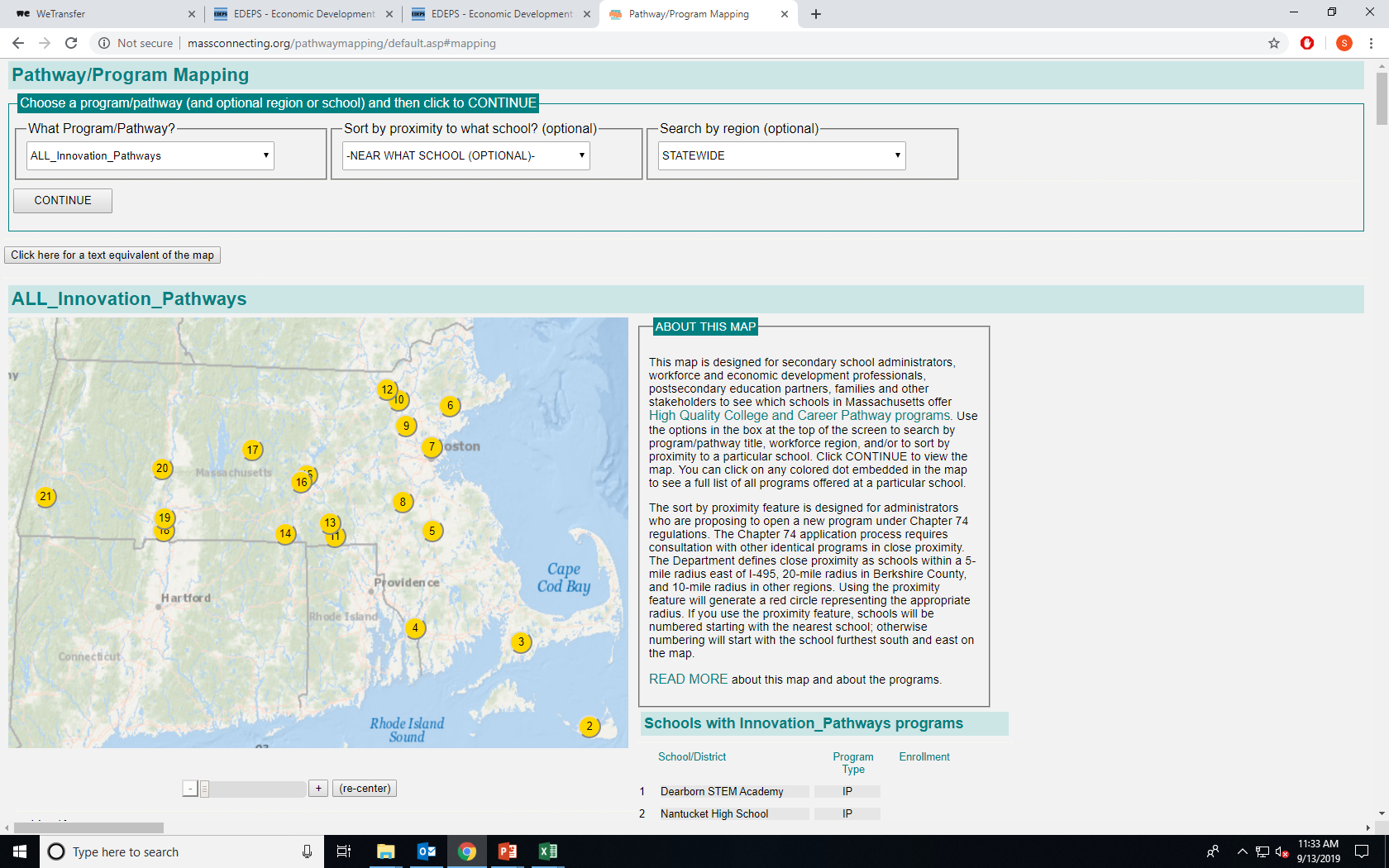 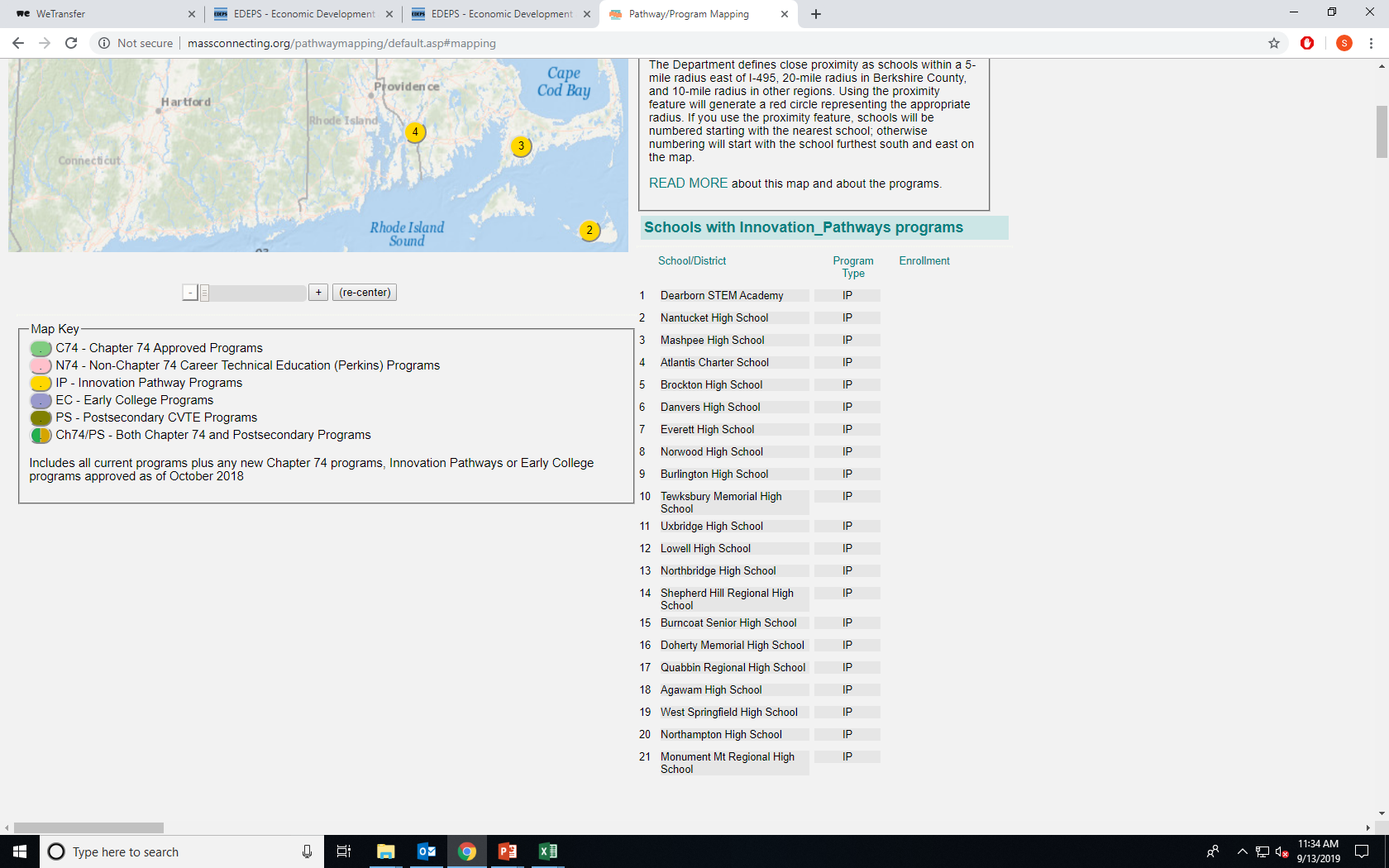 Online Tool: http://massconnecting.org/pathwaymapping/default.asp#mapping
Source: Department of Higher Education, 2019
51
Discussion
Discussion Questions
How does this data inform your ongoing work to support regional priority industry and occupations?
How can you act on this data to accelerate your blueprint priorities?
This year, we’re asking regional teams to develop an “update” to their blueprints. With this data in mind, what might be important to include in your update?
52
[Speaker Notes: Bob]
Appendix:	Critical Industry Profiles
53
Construction
54
Industry Deep Dive: Construction
Construction Groups and Employers
The number of Construction establishments in the Northeast grew by more than 100 since 2016, with growth across several types of contractors. In the last year, CDM Smith was responsible for the most online job postings in the Northeast (29), followed by Roto Rooter (25) and North Shore Mechanical (22).
Largest Employers by 12-Month Job Postings
Source: Burning Glass, 2019
Source: DUA/BLS Quarterly Census of Employment and Wages, Q3 2016 – 2018
55
Industry Deep Dive: Construction
Construction by Education
Construction workers have a variety of educational attainment backgrounds with 27% of workers with a high school diploma or equivalent, 28% some college or Associate degree, and 23% Bachelor’s degree or higher.
Industry Employment by Educational Attainment, Q2 2015 – Q2 2018
Source: US Census Longitudinal Employer-Household Dynamics: Quarterly Workforce Indicators, Q2 2015 – 2018
56
Industry Deep Dive: Construction
Construction by Gender
More than 80% of all Construction workers are male in the Northeast, though the number of females working in the sector grew by more than 500 since 2015.
Percent and Absolute Change* in Industry Employment, Q2 2015 – Q2 2018
Industry Employment, Q2 2018
Source: US Census Longitudinal Employer-Household Dynamics: Quarterly Workforce Indicators, Q2 2018
Source: US Census Longitudinal Employer-Household Dynamics:
Quarterly Workforce Indicators, Q2 2015 – Q2 2018
57
*Absolute value change is shown on the vertical axis. Labels indicate the percent change in employment for gender.
Industry Deep Dive: Construction
Construction by Race/Ethnicity
More than 93% of Construction workers are white in the Northeast. There has been some small  growth since 2015 in the number of Hispanic or Latino, Black or African American, and Asian workers.
Percent and Absolute Change* in Industry Employment, Q2 2015 – Q2 2018
Industry Employment, Q2 2018
Source: US Census Longitudinal Employer-Household Dynamics: Quarterly Workforce Indicators, Q2 2018
Source: US Census Longitudinal Employer-Household Dynamics:
Quarterly Workforce Indicators, Q2 2015 – Q2 2018
58
*Absolute value change is shown on the vertical axis. Labels indicate the percent change in employment for each racial/ethnic category.
Educational Services
59
Industry Deep Dive: Educational Services
Educational Services Groups and Employers
The number of Educational Services establishments grew slightly since 2016 in the Northeast, driven primarily by growth in the educational support services and business, computer and management training groups. North Shore Community College posted the most jobs in the Northeast over the last 12 months (244), followed by Salem State University (233) and Sylvan Learning (199).
Largest Employers by 12-Month Regional Job Postings
Source: Burning Glass, 2019
Source: DUA/BLS Quarterly Census of Employment and Wages, Q3 2016 – 2018
60
Industry Deep Dive: Educational Services
Educational Services by Education
43% of workers in Educational Services have a Bachelor’s degree or higher level of education in the Northeast.
Industry Employment by Educational Attainment, Q2 2015 – Q2 2018
Source: US Census Longitudinal Employer-Household Dynamics: Quarterly Workforce Indicators, Q2 2015 – 2018
61
Industry Deep Dive: Educational Services
Educational Services by Gender
More than 60% of workers in the Educational Services sector in the Northeast are female.
Percent and Absolute Change* in Industry Employment, Q2 2015 – Q2 2018
Industry Employment, Q2 2018
Source: US Census Longitudinal Employer-Household Dynamics: Quarterly Workforce Indicators, Q2 2018
Source: US Census Longitudinal Employer-Household Dynamics:
Quarterly Workforce Indicators, Q2 2015 – Q2 2018
62
*Absolute value change is shown on the vertical axis. Labels indicate the percent change in employment for gender.
Industry Deep Dive: Educational Services
Educational Services by Race/Ethnicity
Nearly 92% of workers in the Educational Services sector in the Northeast are white. There has been some growth since 2015 in the numbers of people of color working in the sector in the region.
Percent and Absolute Change* in Industry Employment, Q2 2015 – Q2 2018
Industry Employment, Q2 2018
Source: US Census Longitudinal Employer-Household Dynamics: Quarterly Workforce Indicators, Q2 2018
Source: US Census Longitudinal Employer-Household Dynamics:
Quarterly Workforce Indicators, Q2 2015 – Q2 2018
63
*Absolute value change is shown on the vertical axis. Labels indicate the percent change in employment for each racial/ethnic category.
Finance and Insurance
64
Industry Deep Dive: Finance and Insurance
Finance and Insurance Groups and Employers
The number of Finance and Insurance establishments in the Northeast has remained stable since 2016. In the last year, Anthem Blue Cross was responsible for the largest number of job postings in the Northeast (666), followed by Santander (309), TD Bank (134) and Bank of America (133).
Largest Employers by 12-Month Regional Job Postings
Source: Burning Glass, 2019
Source: DUA/BLS Quarterly Census of Employment and Wages, Q3 2016 – 2018
65
Industry Deep Dive: Finance and Insurance
Finance and Insurance by Education
Finance and Insurance employment has declined slightly since 2015.  Nearly 45% of workers in the sector in the Northeast hold a Bachelor’s degree or higher.
Industry Employment by Educational Attainment, Q2 2015 – Q2 2018
Source: US Census Longitudinal Employer-Household Dynamics: Quarterly Workforce Indicators, Q2 2015 – 2018
66
Industry Deep Dive: Finance and Insurance
Finance and Insurance by Gender
Workers in the Finance and Insurance sector in the Northeast are primarily female (more than 60%).
Percent and Absolute Change* in Industry Employment, Q2 2015 – Q2 2018
Industry Employment, Q2 2018
Source: US Census Longitudinal Employer-Household Dynamics: Quarterly Workforce Indicators, Q2 2018
Source: US Census Longitudinal Employer-Household Dynamics:
Quarterly Workforce Indicators, Q2 2015 – Q2 2018
67
*Absolute value change is shown on the vertical axis. Labels indicate the percent change in employment for gender.
Industry Deep Dive: Finance and Insurance
Finance and Insurance by Race/Ethnicity
Nearly 90% of all workers in the Finance and Insurance sector in the Northeast are white.  The number of people of color working in the sector has had small growth since 2015.
Percent and Absolute Change* in Industry Employment, Q2 2015 – Q2 2018
Industry Employment, Q2 2018
Source: US Census Longitudinal Employer-Household Dynamics: Quarterly Workforce Indicators, Q2 2018
Source: US Census Longitudinal Employer-Household Dynamics:
Quarterly Workforce Indicators, Q2 2015 – Q2 2018
68
*Absolute value change is shown on the vertical axis. Labels indicate the percent change in employment for each racial/ethnic category.
Appendix:	Worker Characteristics
69
Appendix: Worker Characteristics
Priority and Critical Industries by Age
Source: US Census Longitudinal Employer-Household Dynamics: Quarterly Workforce Indicators, Q2 2018
70
Appendix: Worker Characteristics
Priority and Critical Industries by Gender
Source: US Census Longitudinal Employer-Household Dynamics: Quarterly Workforce Indicators, Q2 2018
71
Appendix: Worker Characteristics
Priority and Critical Industries by Educational Attainment
Source: US Census Longitudinal Employer-Household Dynamics: Quarterly Workforce Indicators, Q2 2018
72
Appendix: Worker Characteristics
Priority and Critical Industries by Race
Source: US Census Longitudinal Employer-Household Dynamics: Quarterly Workforce Indicators, Q2 2018
73
Appendix: Worker Characteristics
Priority and Critical Industries by Ethnicity
Source: US Census Longitudinal Employer-Household Dynamics: Quarterly Workforce Indicators, Q2 2018
74
Glossary
75
Glossary
Standard Occupational Classification (SOC)
The 2018 Standard Occupational Classification (SOC) system is used by federal statistical agencies to classify workers and jobs into occupational categories for the purpose of collecting, calculating, analyzing, or disseminating data.
To facilitate classification and presentation of data, the SOC is organized into a tiered system with four levels: major group, minor group, broad occupation, and detailed occupation. The 23 major groups (below) are broken into minor groups, which, in turn, are divided into broad occupations. At the highest level of specification, there are 867 detailed occupations with unique SOC codes.
Code	 Title 

11-0000	 Management Occupations 
13-0000	 Business and Financial Operations Occupations 
15-0000	 Computer and Mathematical Occupations 
17-0000	 Architecture and Engineering Occupations 
19-0000	 Life, Physical, and Social Science Occupations 
21-0000	 Community and Social Service Occupations 
23-0000	 Legal Occupations 
25-0000	 Educational Instruction and Library Occupations 
27-0000	 Arts, Design, Entertainment, Sports, and Media Occupations 
29-0000	 Healthcare Practitioners and Technical Occupations 
31-0000	 Healthcare Support Occupations 
33-0000	 Protective Service Occupations
Code	 Title 

35-0000	 Food Preparation and Serving Related Occupations 
37-0000	 Building and Grounds Cleaning and Maintenance Occupations 
39-0000	 Personal Care and Service Occupations 
41-0000	 Sales and Related Occupations 
43-0000	 Office and Administrative Support Occupations 
45-0000	 Farming, Fishing, and Forestry Occupations 
47-0000	 Construction and Extraction Occupations 
49-0000	 Installation, Maintenance, and Repair Occupations 
51-0000	 Production Occupations 
53-0000	 Transportation and Material Moving Occupations 
55-0000	 Military Specific Occupations
A complete description of SOC codes, titles and definitions can be found at www.bls.gov/soc/
76
Glossary
Standard Occupational Classification (SOC)
Each item in the 2018 SOC is designated by a six-digit code.
Major group codes end with 0000 (e.g., 29-0000 Healthcare Practitioners and Technical Occupations).
Minor groups generally end with 000 (e.g., 29-1000 Health Diagnosing or Treating Practitioners)—the exceptions are minor groups 15-1200 Computer Occupations, 31-1100 Home Health and Personal Care Aides; and Nursing Assistants, Orderlies, and Psychiatric Aides, and 51-5100 Printing Workers, which end with 00.
Broad occupations end with 0 (e.g., 29-1020 Dentists).
Detailed occupations end with a number other than 0 (e.g., 29-1022 Oral and Maxillofacial Surgeons).
The first two digits represent the major group
The third digit represents the minor group
The fourth and fifth digits represent the broad occupation
The sixth digit represents the detailed occupation
19      -       3      02    2
A complete description of SOC codes, titles and definitions can be found at www.bls.gov/soc/
77
Glossary
North American Industry Classification System (NAICS)
The 2017 North American Industry Classification System (NAICS) is an industry classification system that groups establishments into industries based on the similarity of their production processes. It is a comprehensive system covering all economic activities. There are 20 sectors and 1,057 industries in 2017 NAICS United States. 

NAICS uses a six-digit coding system to identify particular industries and their placement in this hierarchical structure of the classification system. The first two digits of the code designate the sector, the third digit designates the subsector, the fourth digit designates the industry group, the fifth digit designates the NAICS industry, and the sixth digit designates the national industry. 

The NAICS sectors and their two-digit codes are:
Code 	Industry

11	 Agriculture, Forestry, Fishing and Hunting
21	 Mining, Quarrying, and Oil and Gas Extraction
22	 Utilities
23	 Construction
31-33	 Manufacturing
42	 Wholesale Trade
44-45	 Retail Trade
48-49	 Transportation and Warehousing
51	 Information
52	 Finance and Insurance
Code 	Industry

53	 Real Estate and Rental and Leasing
54	 Professional, Scientific, and Technical Services
55	 Management of Companies and Enterprises
56	 Administrative and Support and Waste Management and Remediation Services
61	 Educational Services
62	 Health Care and Social Assistance
71	 Arts, Entertainment, and Recreation
72 	 Accommodation and Food Services
81 	 Other Services (except Public Administration)
92 	 Public Administration
A complete description of NAICS codes, industries and definitions can be found at https://www.census.gov/eos/www/naics/
78